ISO 22000
HACCP ve ISO22000
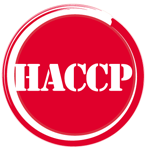 ISO 22000
ISO 22000
Dünya ticaret hacminde gıda ürünlerinin payının giderek artması müşteri konumundaki işletmelerin ve tüketicilerin bilinçli bir şekilde tercihlerini güvenli üründen yana kullanmalarına neden olmaktadır.
ISO 22000
Gıda maddelerinin üretiminde kullanılan sistemler ve uygunsuzluklar durumunda uygulanacak işlemler gıdanın güvenliğini birinci dereceden etkilemektedir.
ISO 22000
Dünyanın her yerinde gıda güvenliğini sağlamak amacıyla çok farklı standartlar oluşturulmuştur.
ISO, çeşitli ülkeler tarafından yayınlanmış bu standartların ve HACCP standardının yerini alabilecek, ortak bir standarda bağlı kalınmasını sağlayabilecek ve dünyada ISO 9001 gibi kabul görebilecek bir standart olması amacıyla ISO 22000:2005 standardını yayınlamıştır.
ISO 22000
ISO 22000 Gıda Güvenliği Yönetim Sistemi Standardı, yönetim sistemini doğrudan ilgilendiren HACCP’inde dahil edildiği, geniş bir yapıyı kapsamına almaktadır.
ISO 22000
HACCP ten farklı olarak uluslararası bir akreditasyona sahiptir.
ISO 22000 GGYS gıda üreticileri yanında, 
Hayvan yemi üreticileri
Gıda sevkiyat işletmeleri
Gıdayla temas eden ambalaj üreticileri
Gıda depoları
Gıda makineleri üreticileri 
Gıda sektörüne yönelik temizlik kimyasalı üreticileri tarafından da kullanılmaktadır.
ISO 22000
ISO 22000
Bu standart, 
# tüm süreç ve risklerin tanımlanmasını, 
 # iyi üretim uygulamalarını, 
# sektöre ait yasal gereklilikler ve dokümante edilmiş iyi bir yönetim sistemi ile desteklenmesini, 
# ön koşul programlarını, 
 #tedarik zinciri içinde etkili iletişim gerekliliklerinin
ortak olmasını şart koşar.
ISO 22000 standardı minimal gereksinimlerin hepsini tasarlamak için planlanmıştır . 
İSO 22000 sistemi genel olarak bakıldığında; ISO 9000 serisinin "kalite", HACCP sisteminin de "besin güvenliği" temelleri üzerine oturtulmuş bir sistemdir. ISO 22000 sistemiyle temel amaç; müşteriye hem güvenli ve hem de kaliteli besini aynı anda sunabilmektir.
HACCP sistemi modern dünyada besin güvenliği için kurulmuş sistematik bir metottur. 
HACCP sistemi besinlerin üretim, depolama, pişirme gibi aşamalarında besinlerden kaynaklanan: tehlikeleri önceden belirleyerek önleyebilmek için kullanılır.
ISO 22000:2005 Gıda güvenliği yönetim sisteminin uygulanmasınınavantajları